Commercial Building Electrical Systems – Low Voltage Systems
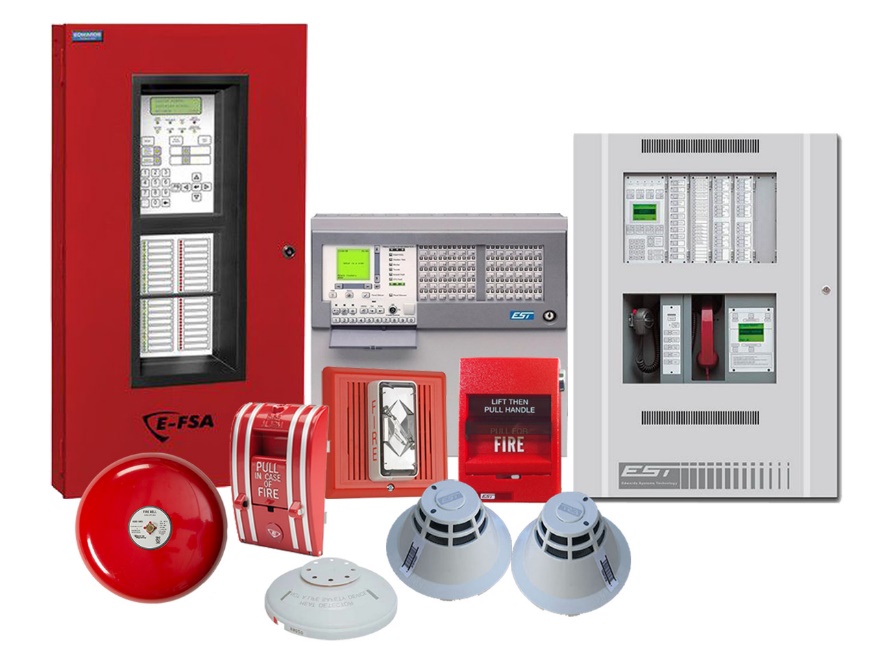 1
Commercial Building Electrical Systems – Low Voltage Systems
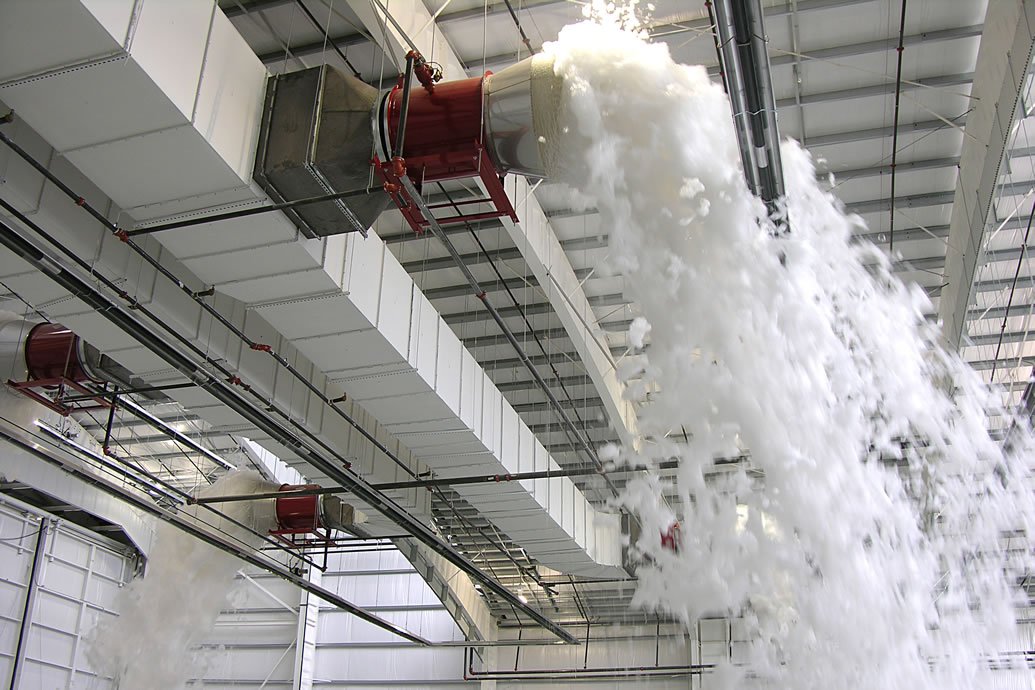 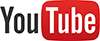 2
Commercial Building Electrical Systems – Low Voltage Systems
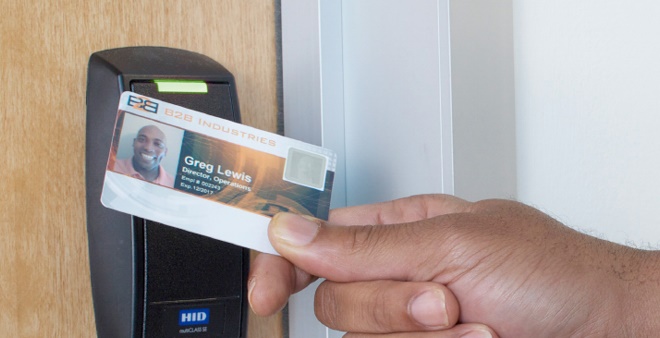 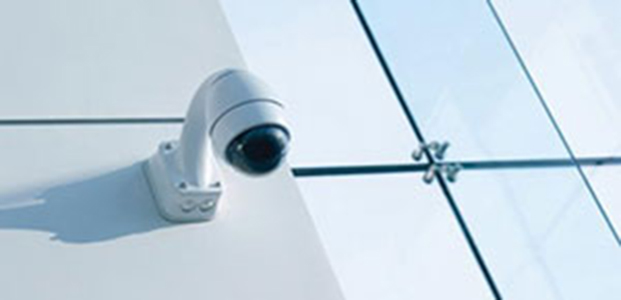 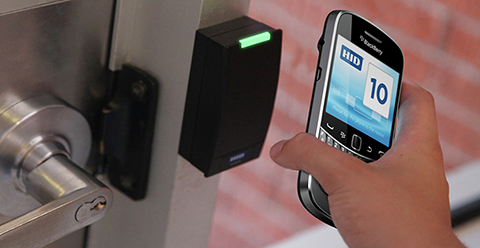 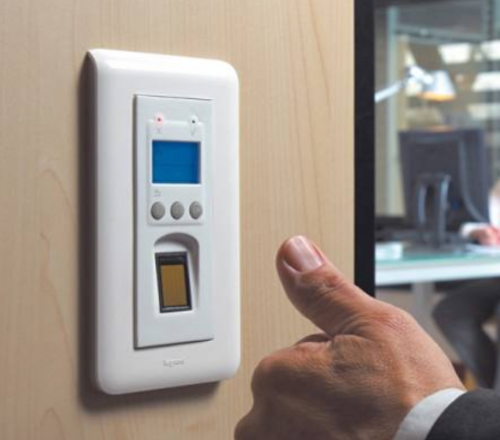 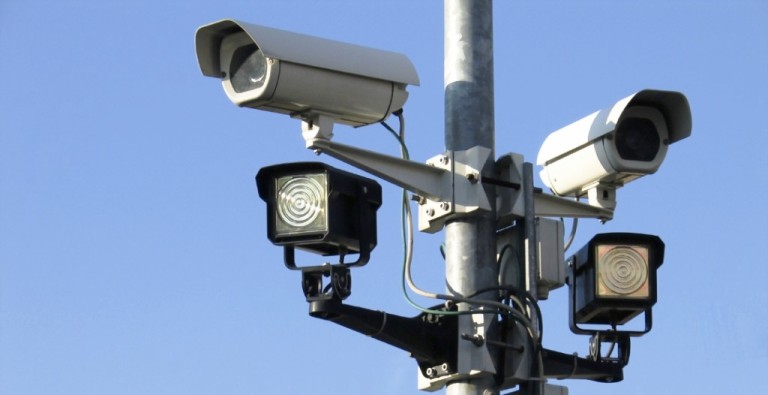 3
Commercial Building Electrical Systems – Low Voltage Systems
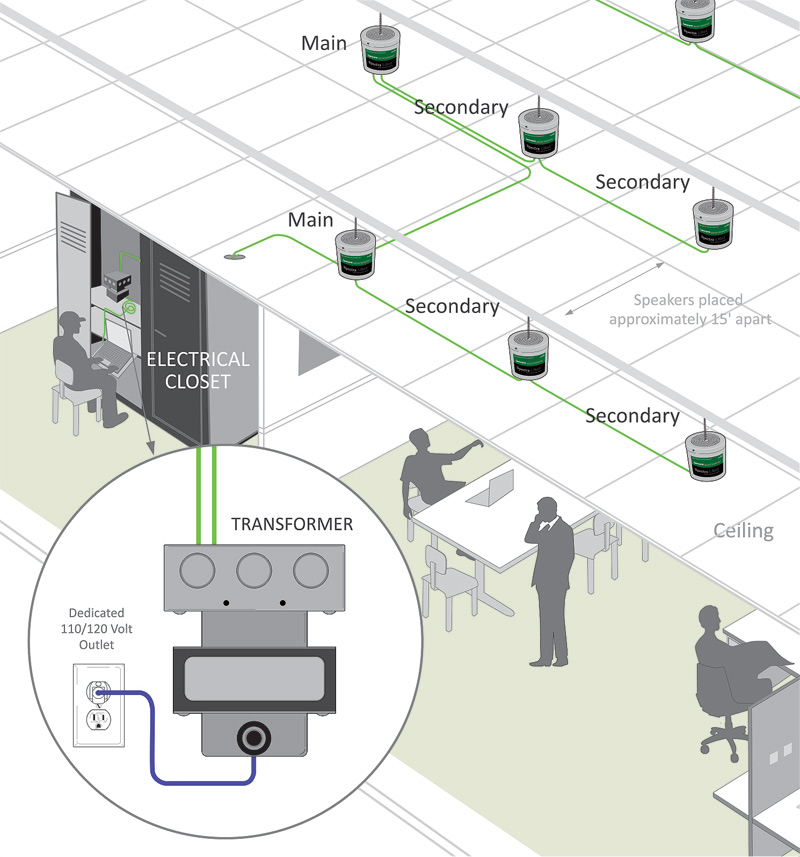 4
Commercial Building Electrical Systems – Low Voltage Systems
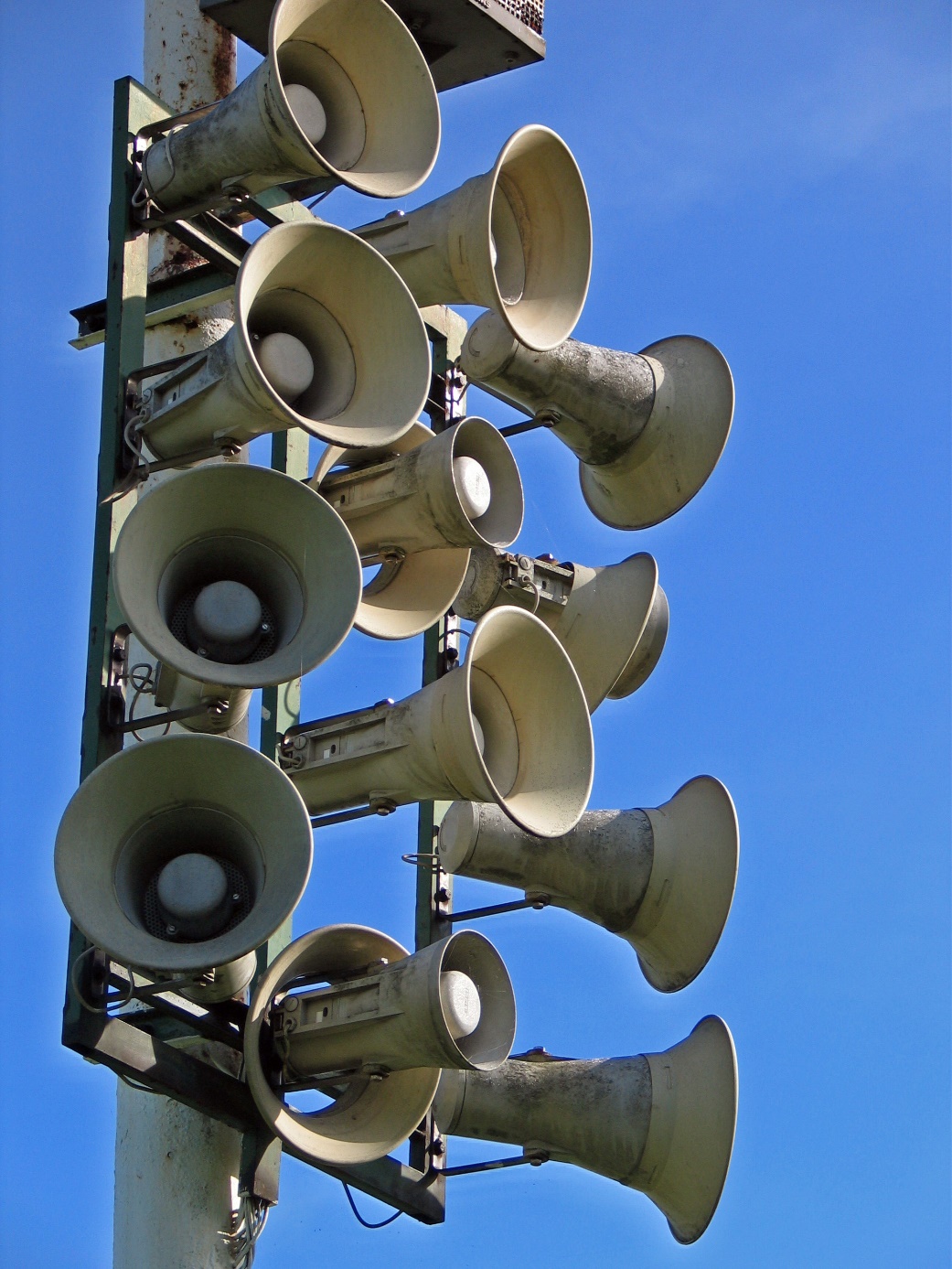 5
Commercial Building Electrical Systems – Low Voltage Systems
6
Commercial Building Electrical Systems – Low Voltage Systems
7
Commercial Building Electrical Systems – Low Voltage Systems
8
Commercial Building Electrical Systems – Low Voltage Systems
9
Commercial Building Electrical Systems – Low Voltage Systems
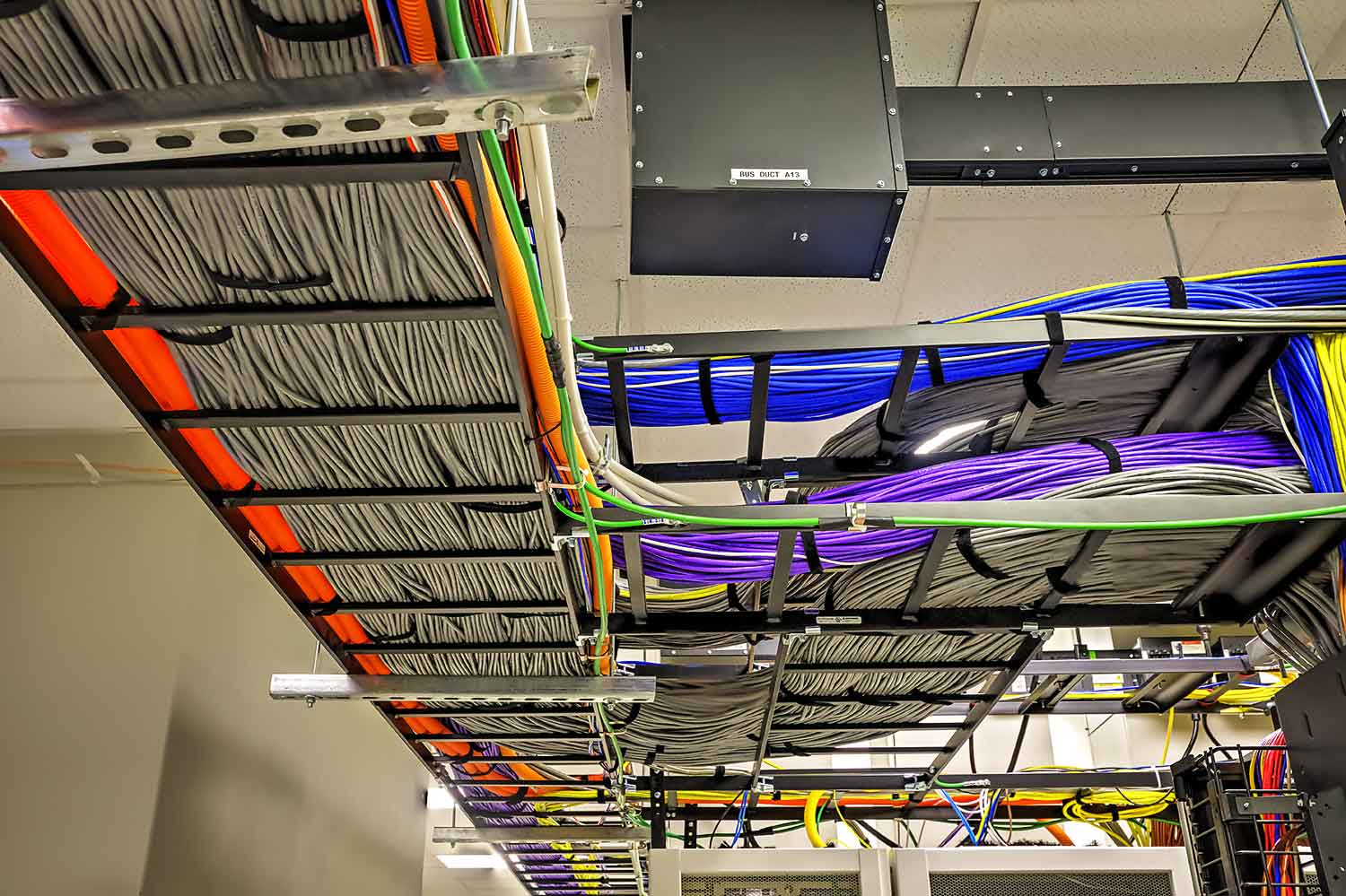 10